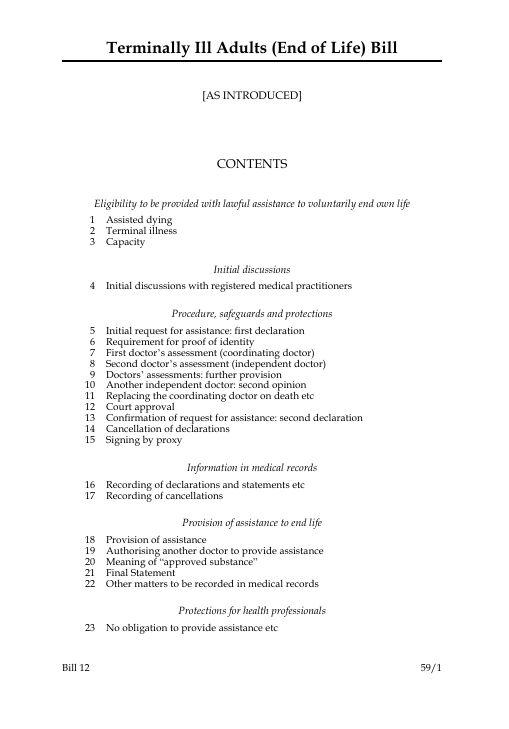 Terminally Ill Adults Bill 2024-25
‘To allow adults who are terminally ill…. to request and be provided with assistance to end their own life…..’
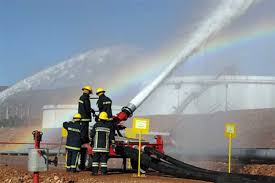 Consultation and live bills around the UK
Jersey
Isle of Man
Scotland 
Westminster: England & Wales
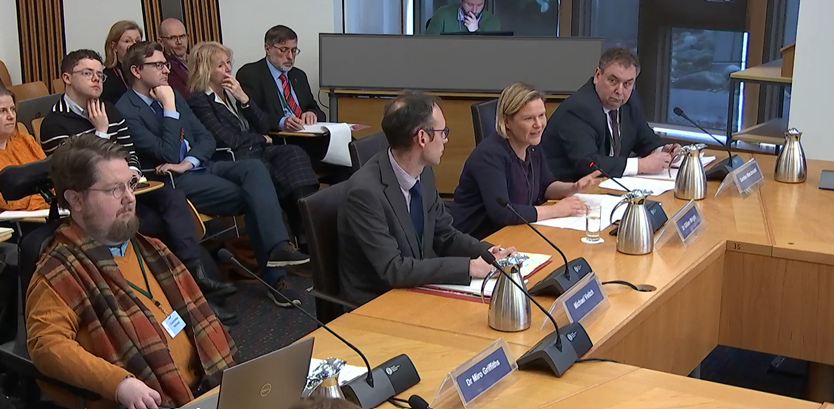 Westminster ‘TIA Bill’
Westminster
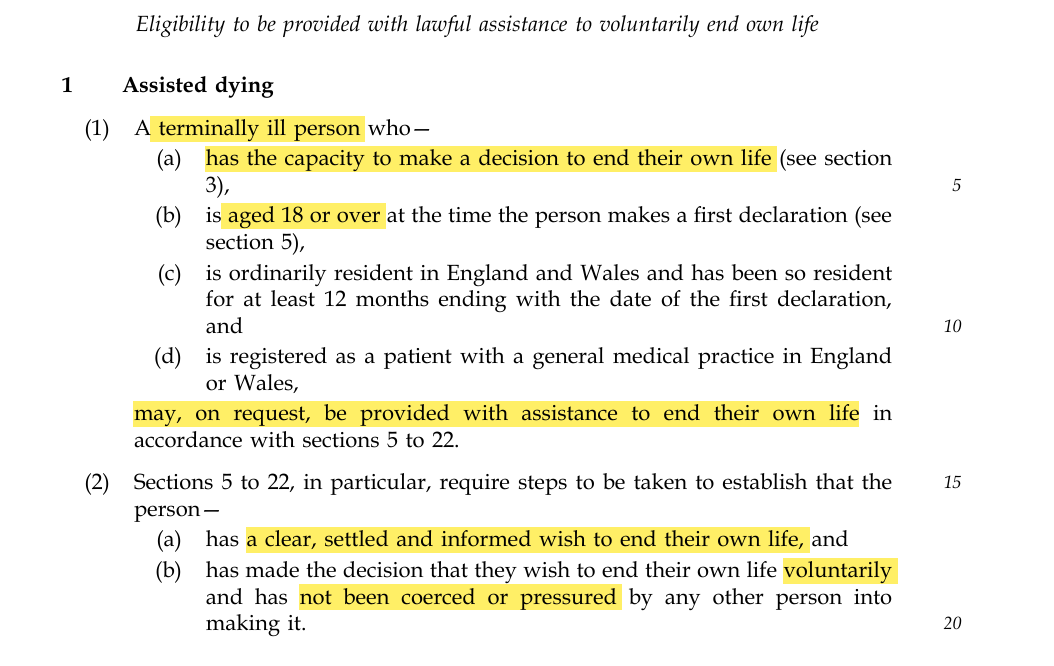 TIA Bill in brief
Capacitous adults > 18yrs 

Resident in England/Wales

No coercion or pressure ‘by any other person’

Terminal illness ‘inevitably progressive illness …  cannot be reversed by treatment … 
		death reasonably expected within 6 months’

Excluding ‘mental disorder’ or ‘disability’

No obligation for a doctor to discuss the option with eligible patients (?)

‘must … refer … to another … medical practitioner … 
		[who] is willing and able to conduct … discussion’
TIA Bill - process
‘First declaration’  

‘First assessment’ (coordinating doctor)
refer to ‘the independent doctor’

‘First period of reflection’ = 7 days

‘Second assessment’ (independent doctor)

High Court Declaration 

‘Second period of reflection’ = 14 days (or 48hrs)

‘Second declaration’

‘Final statement’
Assessments
Assessments include discussion:
diagnosis + prognosis
available treatment + likely effect
available palliative care / hospice care / other care
nature of ‘the substance’
wishes in case of complications
ask patient to inform GP and D/W family

May refer to psychiatrist (re capacity)

May refer to somebody with experience of that condition
Coordinating doctor
Coordinating doctor 
provides approved substance
directly and in person
prepare the substance for self-administration
prepare a medical device to enable self-administration
assist person to ingest / self-administer

Remain [in same building] 
until person has died
procedure has ‘failed’
until person has decided not to take approved substance
Reporting
Death certificate 
1a = Assisted death

? 1b = diagnosis


Annual report to Parliament

CMO must
monitor
investigate
Report (Parliament + Senedd)

After 5yrs
Review of The Act
Assessment of P+EoLC Services
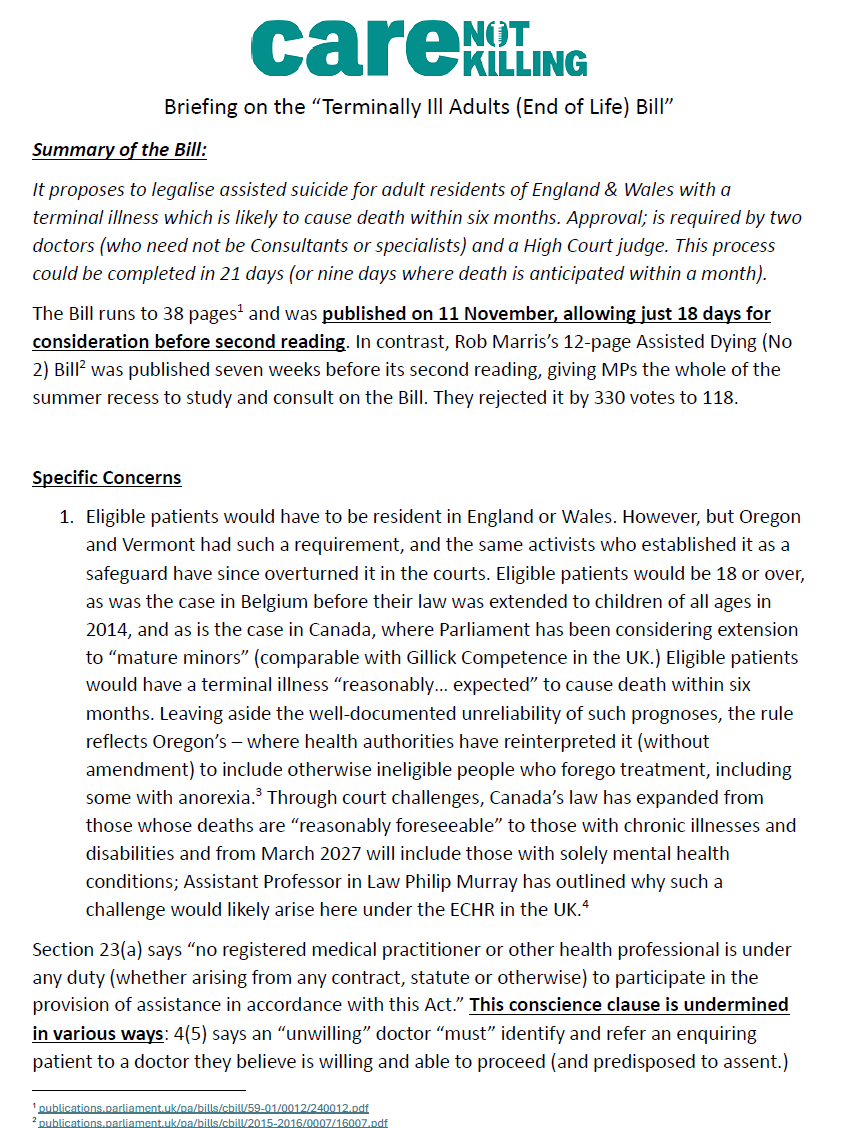 Concerns - extensive
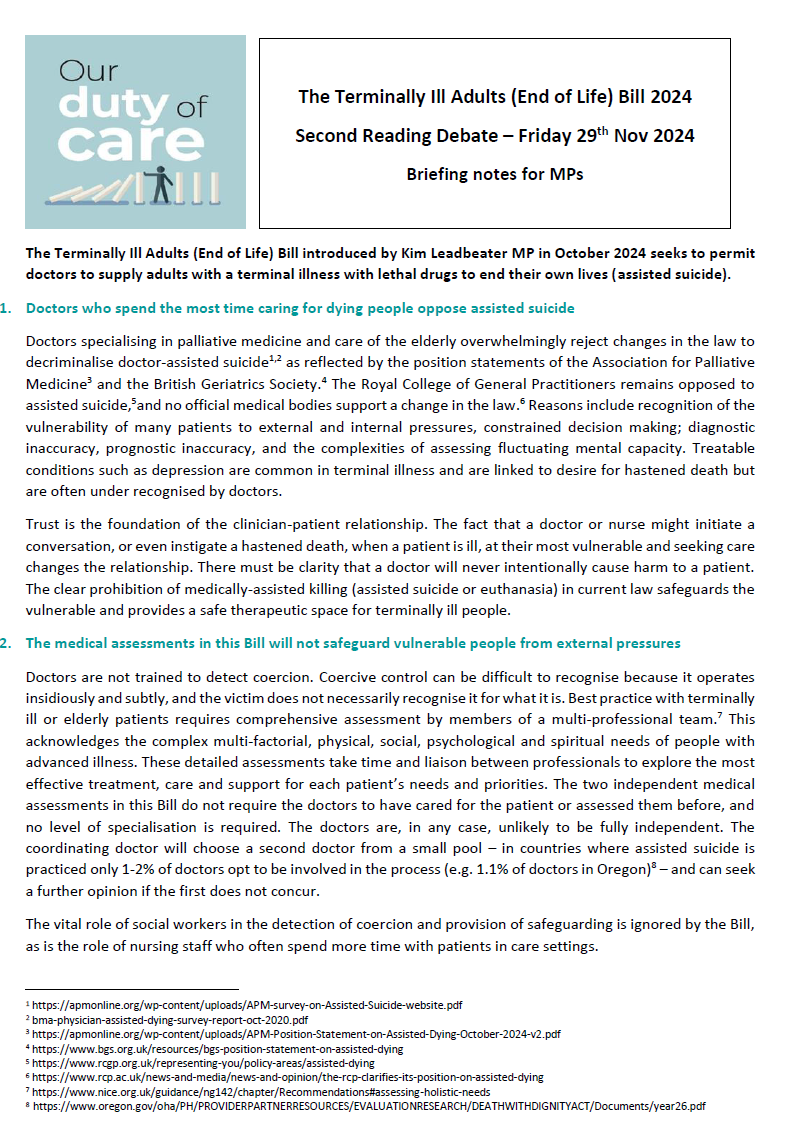 Risks to vulnerable people
Medical assessments are not safeguards
Legal hurdles are not safeguards
Assessing capacity and coercion 
Prognostic inaccuracy
Conscientious objection 
No guarantee of a dignified death
Almost complete lack of evidence base….
…so much more that palliative care vs offer
	     


Impact on suicide prevention

Safeguards cannot prevent future 
       expansion beyond ‘terminal illness’

Risks to palliative care services 

Impact on society?
Committee stage – oral evidence
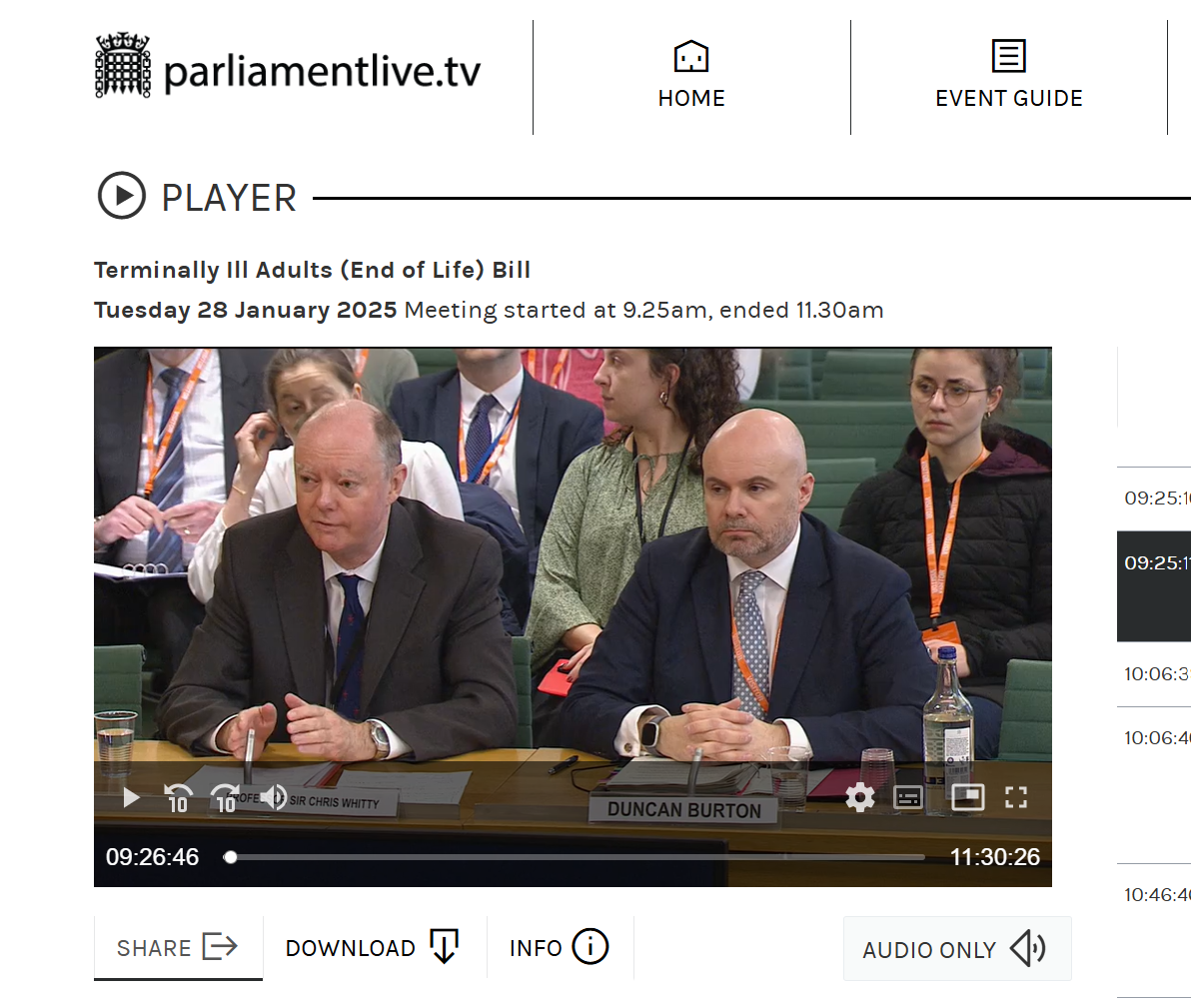 40 minutes for the CMO & CNO
30 minutes BMA & GMC
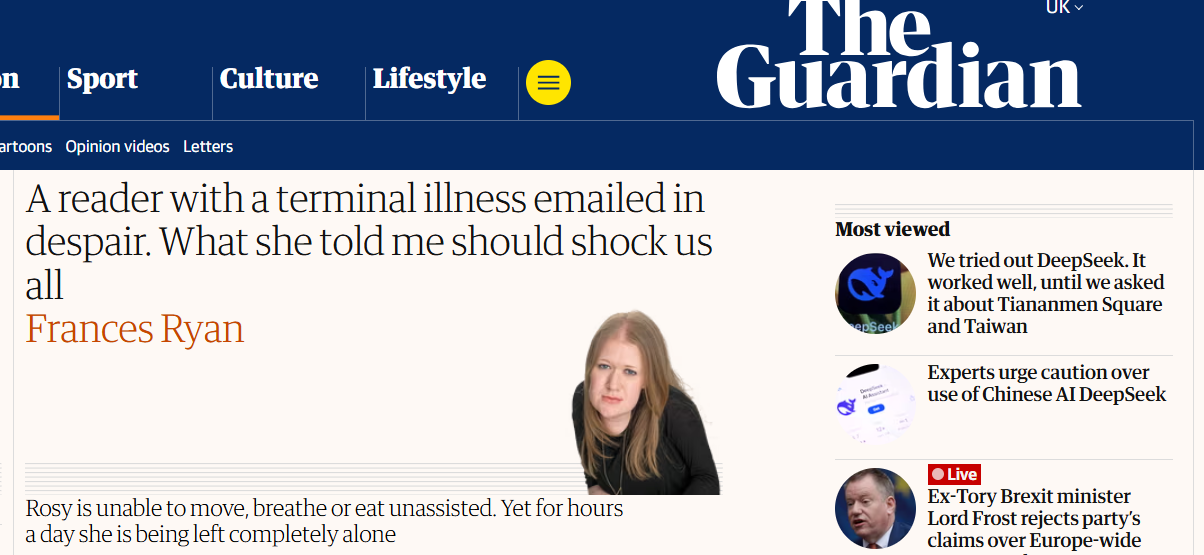 Can the choice to live or die truly be “free” whilst health inequalities exist?
Message to our MPs….

Concentrate first on ‘Assisted Living’
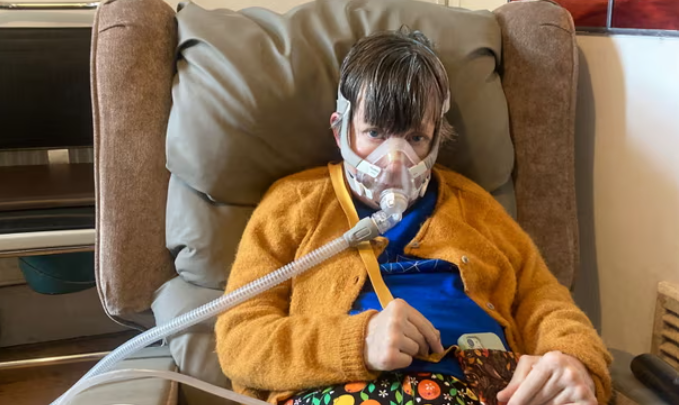 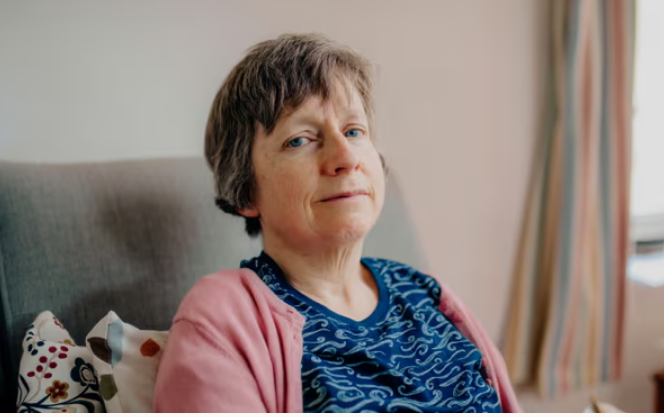 ‘Learn from our mistakes’
Few Canadian doctors foresaw that 'going neutral' would guarantee the arrival of euthanasia, or that promises of a shot in the arm for palliative care would be forgotten. Even fewer realised they would have no option but to cooperate with providing death on demand. It has become all too easy to end patients’ lives. 


Dr Will Johnston, Family Physician and Professor,  Canada
(BMJ 2019;364:l412)
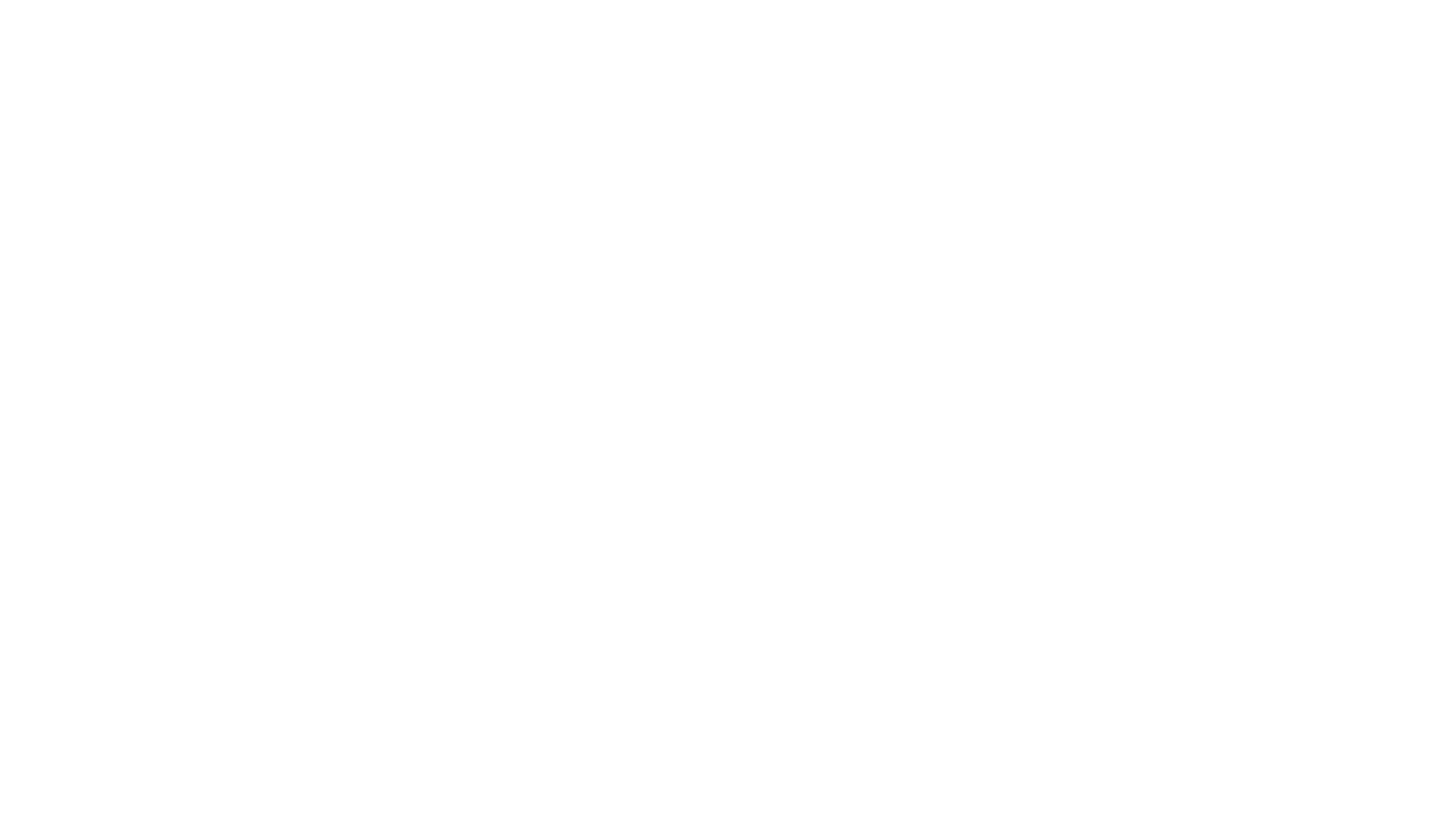 Any questions?
connect@ourdutyofcare.org.uk

info@ourdutyofcare.org.uk